Портфолио ВТОРОЙ МЛАДШЕЙ ГРУППЫдетского сада №3 «ромашка»города-курорта железноводскаСтавропольского края
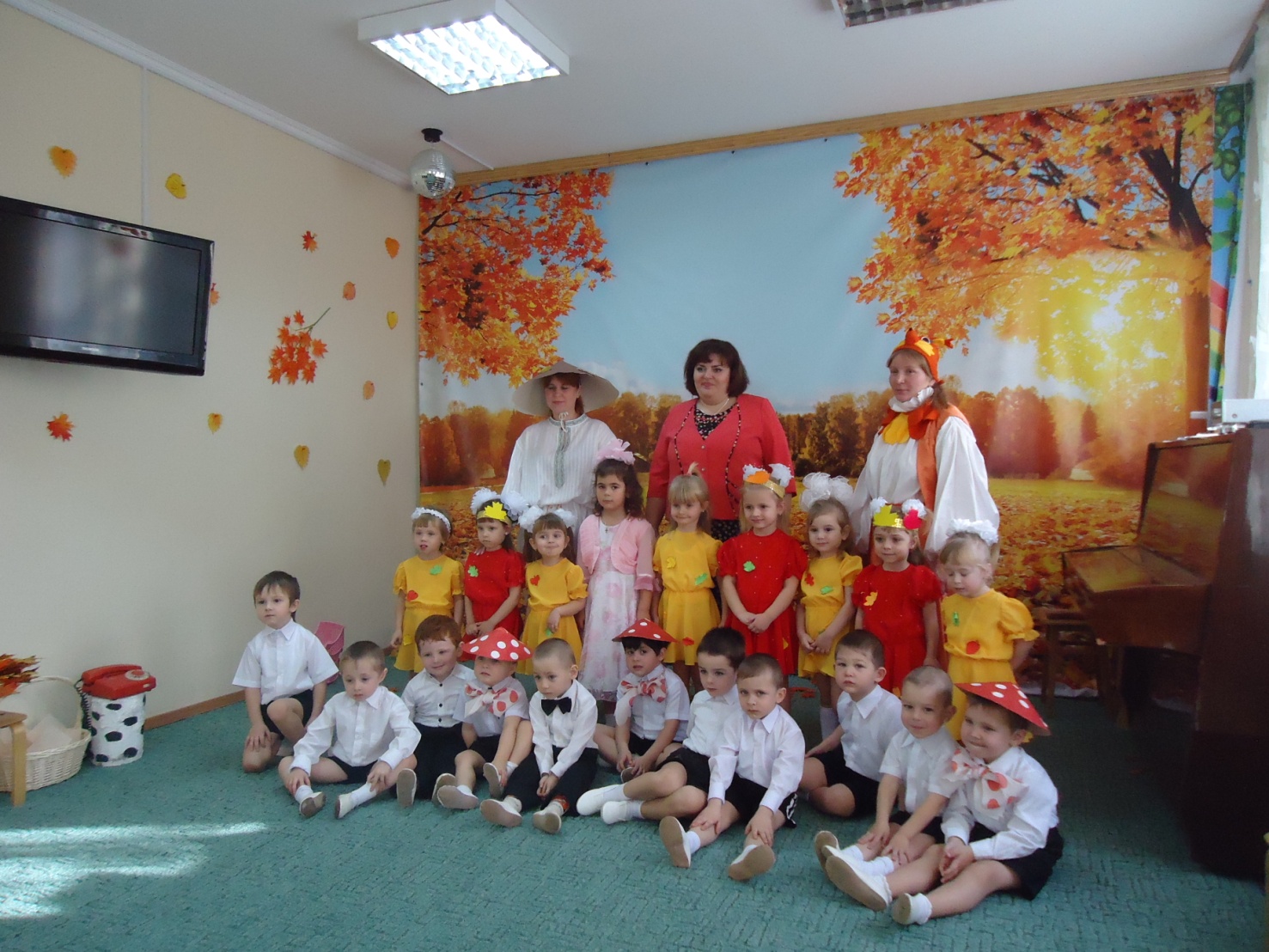 В «Ромашке» мы  встречаемся, 
нам с детством по пути.
Милее нашей группы, 
пожалуй, не найти!!!
Заходите в гости к нам , 
мы будем рады всем друзьям!!!
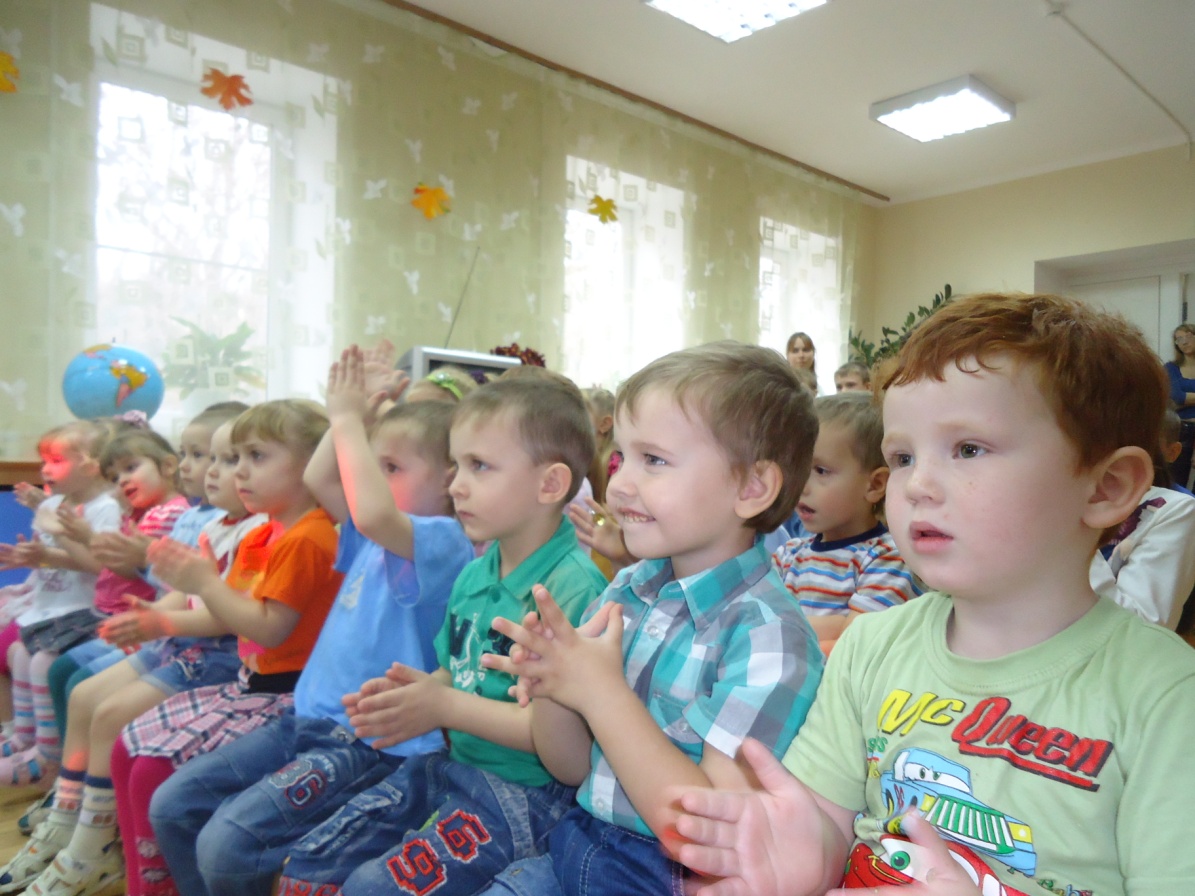 Воспитательно-образовательная работа в группе проводится по общеобразовательной программе дошкольного образования:
«От рождения до школы» Н.Е. Веракса,
Т. С. Комарова,
М. А.  Васильева
и др.
ЗАДАЧИ ВОСПИТАНИЯ И ОБУЧЕНИЯ ВО ВТОРОЙ МЛАДШЕЙ ГРУППЕ
Вести работу по укреплению здоровья детей:
закаливать организм
совершенствовать основные виды движений
следить за осанкой во всех видах деятельности
воспитывать гигиенические привычки и навыки культурного поведения
повышать умственную и физическую работоспособность, предупреждать утомление
Знакомить детей с предметами ближайшего окружения, их назначением, выделять признаки и называть их. Учить ориентироваться в помещении детского сада. Расширять представление о родном поселке, городе. Знакомить с государственными и народными праздниками (Женский день, День защитников Отечества, День Победы, Новый год…).
Воспитывать любовь к Родине.
Формировать начала экологической культуры.
     Закреплять представления о предметах и явлениях окружающей      
     действительности, растительном и животном мире.
     Развивать умение наблюдать, анализировать, сравнивать, выделять         
     характерные, существенные признаки предметов и явлений окружающего   
     мира.
Совершенствовать все стороны речи:
добиваться чистого произношения всех звуков родного языка
расширять и активизировать словарь
продолжать развивать диалогическую речь
обучать простым формам монологической речи
учить отвечать на вопросы в краткой и распространенной форме, не торопясь, точно употребляя слова по смыслу
Воспитывать дружеские взаимоотношения между детьми.
    Привычку играть, трудиться, заниматься сообща, стремление радовать       
    старших хорошими поступками.
    Формировать умение оценивать свою работу, воспитывать привычку      
    работать старательно.
    Формировать доброжелательное и уважительное отношение к сверстникам        
    разных национальностей.
Продолжать развивать у детей внимание, воспитывать усидчивость,   
    умение понимать поставленную задачу (что нужно делать), способы ее   достижения (как делать); проявлять настойчивость, целеустремленность в 
    достижении конечного результата.
Продолжать формировать интерес к музыке, живописи, литературе,    
     народному искусству.
Формировать у детей предпосылки (элементы) учебной деятельности.
Обучать  практическим навыкам рисования, лепки, 
     выразительного чтения, рассказывания, развивать певческие навыки и   
     исполнительское умение в танцах.
Развивать волевые качества, умение ограничивать свои желания, доводить     
     начатое дело до конца, выполнять установленные нормы поведения, в своих  
     поступках следовать хорошему примеру.
Развивать художественно-творческие способности, 
поэтический и     
   музыкальный слух, чувство цвета, ритма,
 формы, композиции.
Приоритетное направление уч.года: региональная культура  дошкольников.
Задачи:
— воспитание у ребенка любви и привязанности к своей семье, дому, детскому саду, улице, краю, району, поселку;— формирование бережного отношения к природе и всему живому;— воспитание уважения к труду;— развитие интереса к русским традициям и промыслам;— формирование элементарных знаний о правах человека;— расширение представлений о своем городе, поселке;— развитие чувства ответственности и гордости за достижения страны;— формирование толерантности, чувства уважения к другим народам, их традициям.